Introduction to the Transplant Center
CONFIDENTIAL. FOR INTERNAL USE ONLY. THE INFORMATION CONTAINED IN THIS TRAINING IS FOR INTERNAL, EDUCATIONAL PURPOSES ONLY. DO NOT COPY OR DISTRIBUTE OUTSIDE OF SANOFI OR USE IN PROMOTION. MAT-US-2401023-v1.0-02/2024
Important Information
This background information MUST NOT be used in promotion or distributed outside Sanofi. Please remember that when you are discussing Sanofi products with our customers, this discussion must be completely consistent with approved labeling, applicable law, FDA regulations, and Sanofi policies.
You are only permitted to use review committee-approved materials in your communications with customers.
All off-label inquiries must be referred to your local MSL or to Medical Information. If you have any questions about the materials, messaging, or scientific communications you may use with any customer or patients, please ask your manager.
CONFIDENTIAL. FOR INTERNAL USE ONLY. THE INFORMATION CONTAINED IN THIS TRAINING IS FOR INTERNAL, EDUCATIONAL PURPOSES ONLY. DO NOT COPY OR DISTRIBUTE OUTSIDE OF SANOFI OR USE IN PROMOTION. MAT-US-2401023-v1.0-02/2024
2
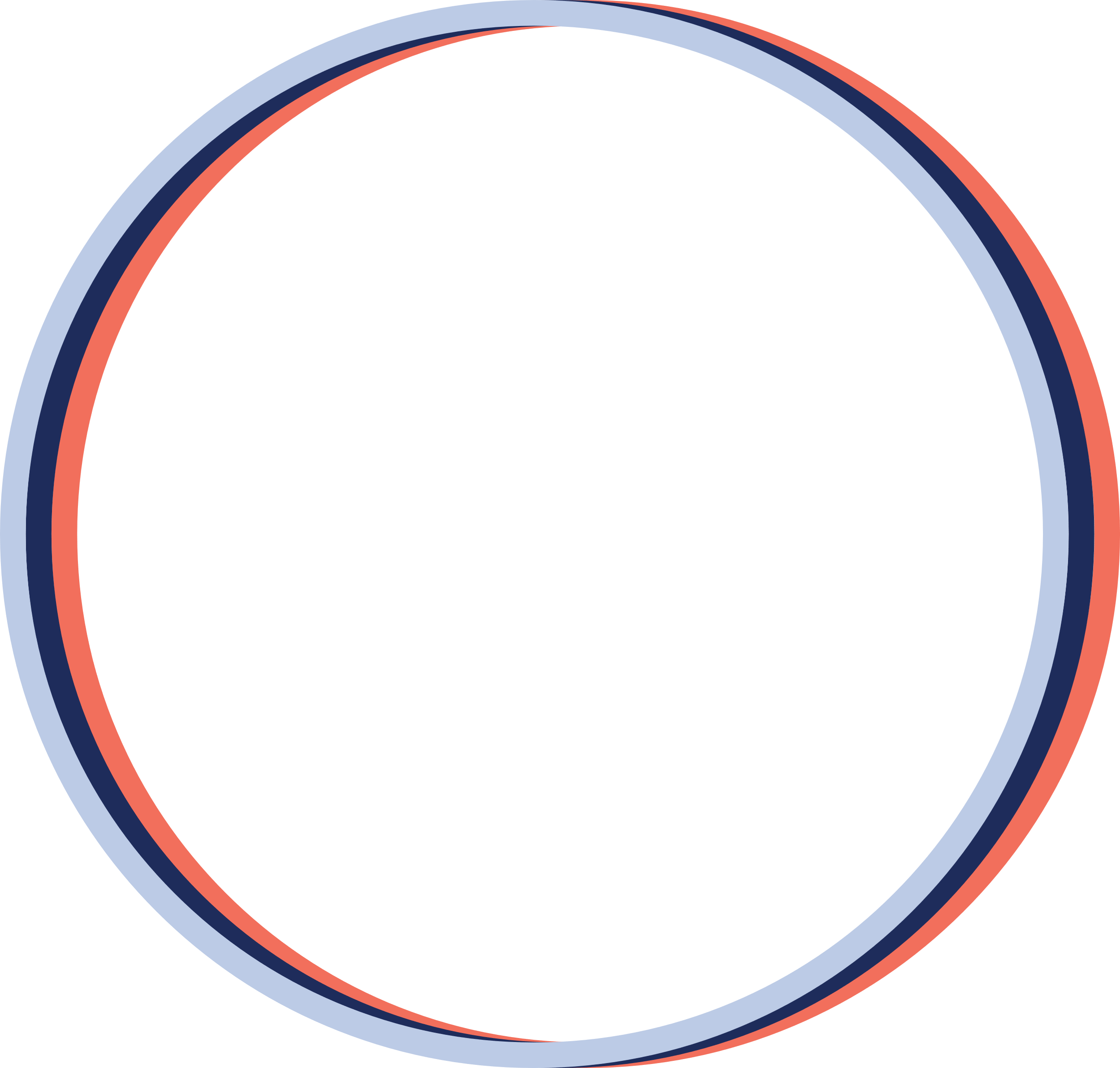 ITC_101
Table of Contents
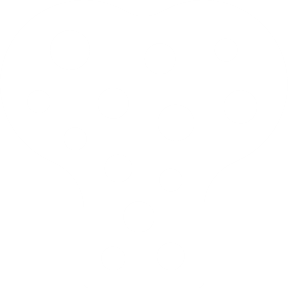 Role of Transplant Centers in Multiple Myeloma
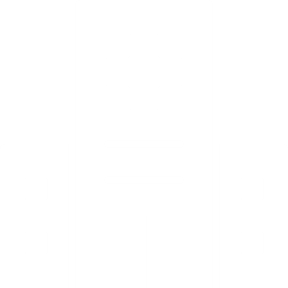 Essential Elements of a Transplant Program
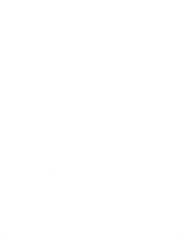 Transplant Program Personnel
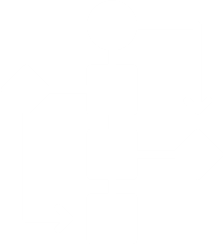 Review: Autologous HSCT Pathway
CONFIDENTIAL. FOR INTERNAL USE ONLY. THE INFORMATION CONTAINED IN THIS TRAINING IS FOR INTERNAL, EDUCATIONAL PURPOSES ONLY. DO NOT COPY OR DISTRIBUTE OUTSIDE OF SANOFI OR USE IN PROMOTION. MAT-US-2401023-v1.0-02/2024
3
Role of Transplant Centers in Multiple Myeloma Care
ITC_102
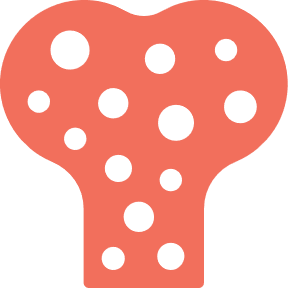 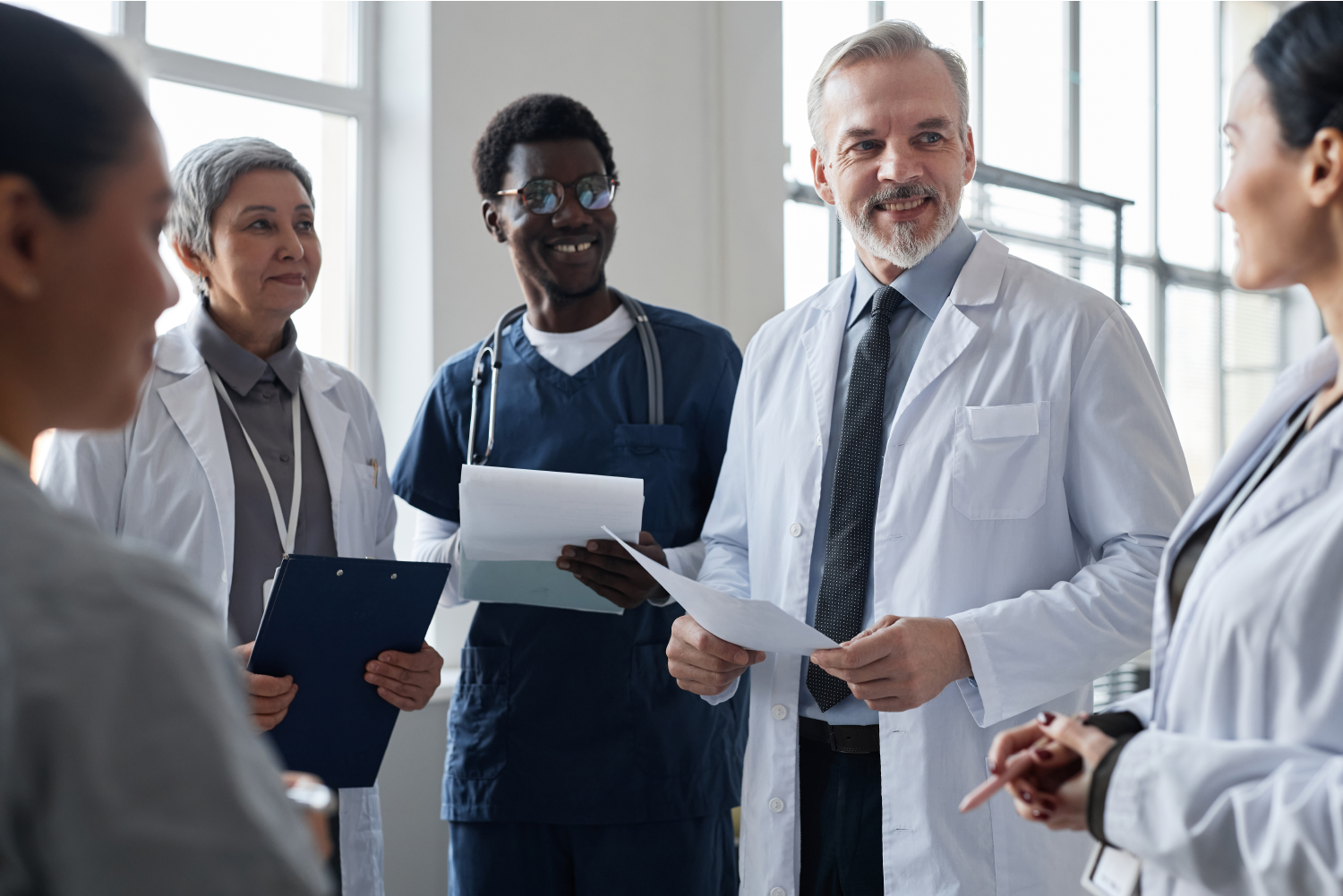 High-dose chemotherapy with autologous stem cell rescue (autologous stem cell transplant [ASCT]) is the standard of care for fit patients with multiple myeloma 
Has the potential to provide deep responses and long-term remission 
While highly effective, ASCT is complex and lengthy, requires hospitalization, and may be associated with adverse events and additional short- and long-term risks
For these reasons, ASCT is only performed in a relatively limited number of specialized transplant centers that have the appropriate facilities and personnel to manage these patients
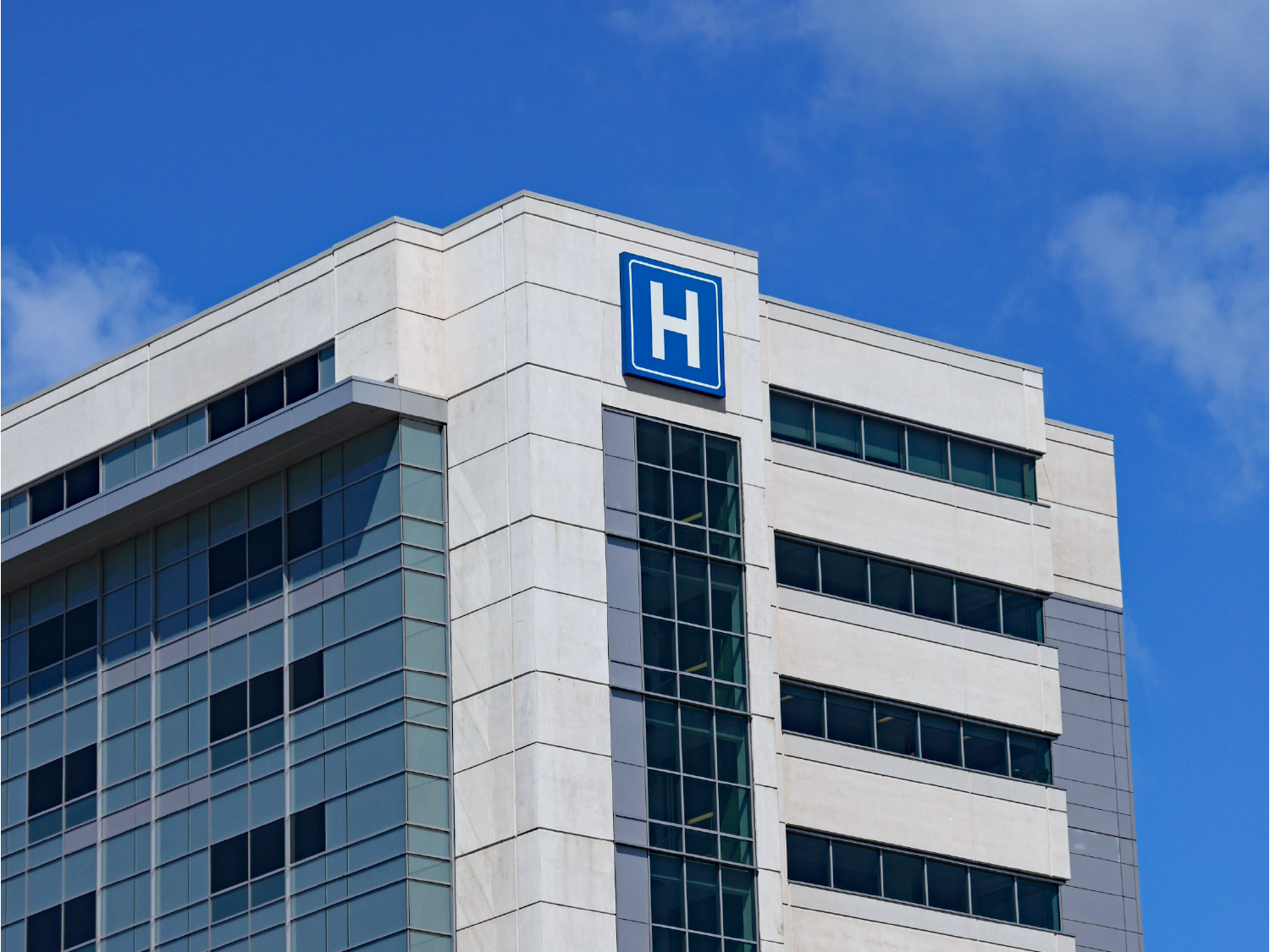 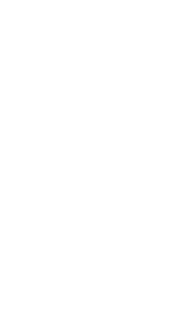 Autologous SCT (ASCT) is often referred to in guidelines and the literature as “high-dose chemotherapy with autologous stem cell rescue.”
Benefit of ASCT in MM
CONFIDENTIAL. FOR INTERNAL USE ONLY. THE INFORMATION CONTAINED IN THIS TRAINING IS FOR INTERNAL, EDUCATIONAL PURPOSES ONLY. DO NOT COPY OR DISTRIBUTE OUTSIDE OF SANOFI OR USE IN PROMOTION. MAT-US-2401023-v1.0-02/2024
4
ITC_103
Benefit of ASCT in Multiple Myeloma
The benefit of ASCT in multiple myeloma (MM) treatment has been demonstrated in multiple studies and is greatest in patients with high-risk disease. The results of one study, which compared a first-line therapy for transplant-eligible patients with or without subsequent ASCT, are shown below.
PFS: RVD vs RVD + Transplant
In a study of lenalidomide, bortezomib, and dexamethasone (RVD) with or without transplantation, transplantation was associated with significantly longer PFS than RVD therapy alone. There was no significant difference in OS.
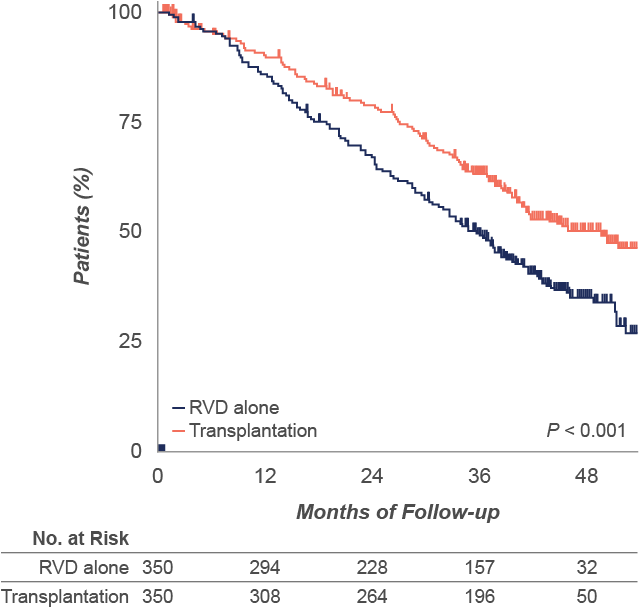 [Attal 2017, p 1315A, B]
[Attal 2017, p 1316A]
CONFIDENTIAL. FOR INTERNAL USE ONLY. THE INFORMATION CONTAINED IN THIS TRAINING IS FOR INTERNAL, EDUCATIONAL PURPOSES ONLY. DO NOT COPY OR DISTRIBUTE OUTSIDE OF SANOFI OR USE IN PROMOTION. MAT-US-2401023-v1.0-02/2024
5
Essential Elements of a Transplant Program
ITC_104
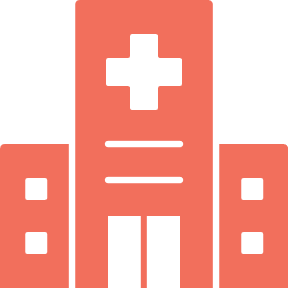 Select each icon to learn more
CONFIDENTIAL. FOR INTERNAL USE ONLY. THE INFORMATION CONTAINED IN THIS TRAINING IS FOR INTERNAL, EDUCATIONAL PURPOSES ONLY. DO NOT COPY OR DISTRIBUTE OUTSIDE OF SANOFI OR USE IN PROMOTION. MAT-US-2401023-v1.0-02/2024
6
Essential Elements of a Transplant Program
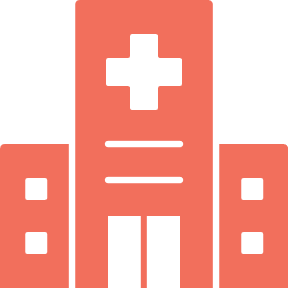 ITC_104
Inpatient Center
ASCT is associated with side effects from conditioning chemotherapy and serious risks associated with pancytopenia (hemorrhage, anemia, infection) 
Patients who undergo ASCT are hospitalized for approximately 2 to 3 weeks 
Inpatient HSCT facilities include: 
Rooms with isolation capability and air filtration
24-hour medical and nursing staff coverage with a low staff-to-patient ratio
Emergency resuscitation equipment
CONFIDENTIAL. FOR INTERNAL USE ONLY. THE INFORMATION CONTAINED IN THIS TRAINING IS FOR INTERNAL, EDUCATIONAL PURPOSES ONLY. DO NOT COPY OR DISTRIBUTE OUTSIDE OF SANOFI OR USE IN PROMOTION. MAT-US-2401023-v1.0-02/2024
7
Essential Elements of a Transplant Program
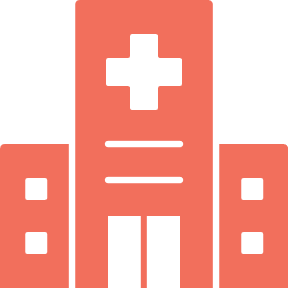 Ancillary Medical Services
An intensive care unit to manage infections and other potentially life-threatening adverse events, including cardiac support, respiratory support, and hemodialysis 
Infectious disease clinicians and laboratory support to address risk for opportunistic infections 
Radiation oncology if total body irradiation is used as part of the conditioning regimen
aIn centers that perform allogeneic transplants.
CONFIDENTIAL. FOR INTERNAL USE ONLY. THE INFORMATION CONTAINED IN THIS TRAINING IS FOR INTERNAL, EDUCATIONAL PURPOSES ONLY. DO NOT COPY OR DISTRIBUTE OUTSIDE OF SANOFI OR USE IN PROMOTION. MAT-US-2401023-v1.0-02/2024
8
Essential Elements of a Transplant Program
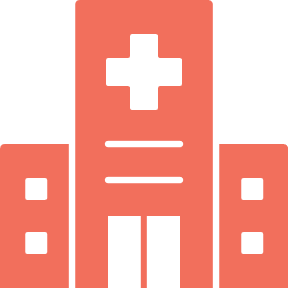 Laboratory Services
Transplant centers are equipped with 24-hour laboratory services for: 
Basic clinical chemistry
Hematologic analyses
Screening for bacterial, fungal, and viral infections
Monitoring drug levels
CONFIDENTIAL. FOR INTERNAL USE ONLY. THE INFORMATION CONTAINED IN THIS TRAINING IS FOR INTERNAL, EDUCATIONAL PURPOSES ONLY. DO NOT COPY OR DISTRIBUTE OUTSIDE OF SANOFI OR USE IN PROMOTION. MAT-US-2401023-v1.0-02/2024
9
Essential Elements of a Transplant Program
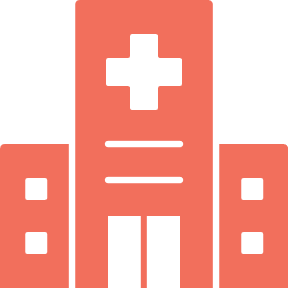 Blood Banking
Patients who undergo ASCT frequently require transfusions of red blood cells and platelets to address anemia and bleeding risk caused by pancytopenia during reconstitution 
Blood banking services provide blood typing, cross matching, and supply blood products for transfusion
CONFIDENTIAL. FOR INTERNAL USE ONLY. THE INFORMATION CONTAINED IN THIS TRAINING IS FOR INTERNAL, EDUCATIONAL PURPOSES ONLY. DO NOT COPY OR DISTRIBUTE OUTSIDE OF SANOFI OR USE IN PROMOTION. MAT-US-2401023-v1.0-02/2024
10
Essential Elements of a Transplant Program
ITC_105
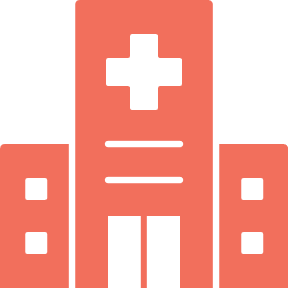 Stem Cell Collection
Apheresis services to collect peripheral blood stem cells
Some centers may have bone marrow harvest facilities
[EBMT 2019, p 30B]
[EBMT 2019, p 30C]
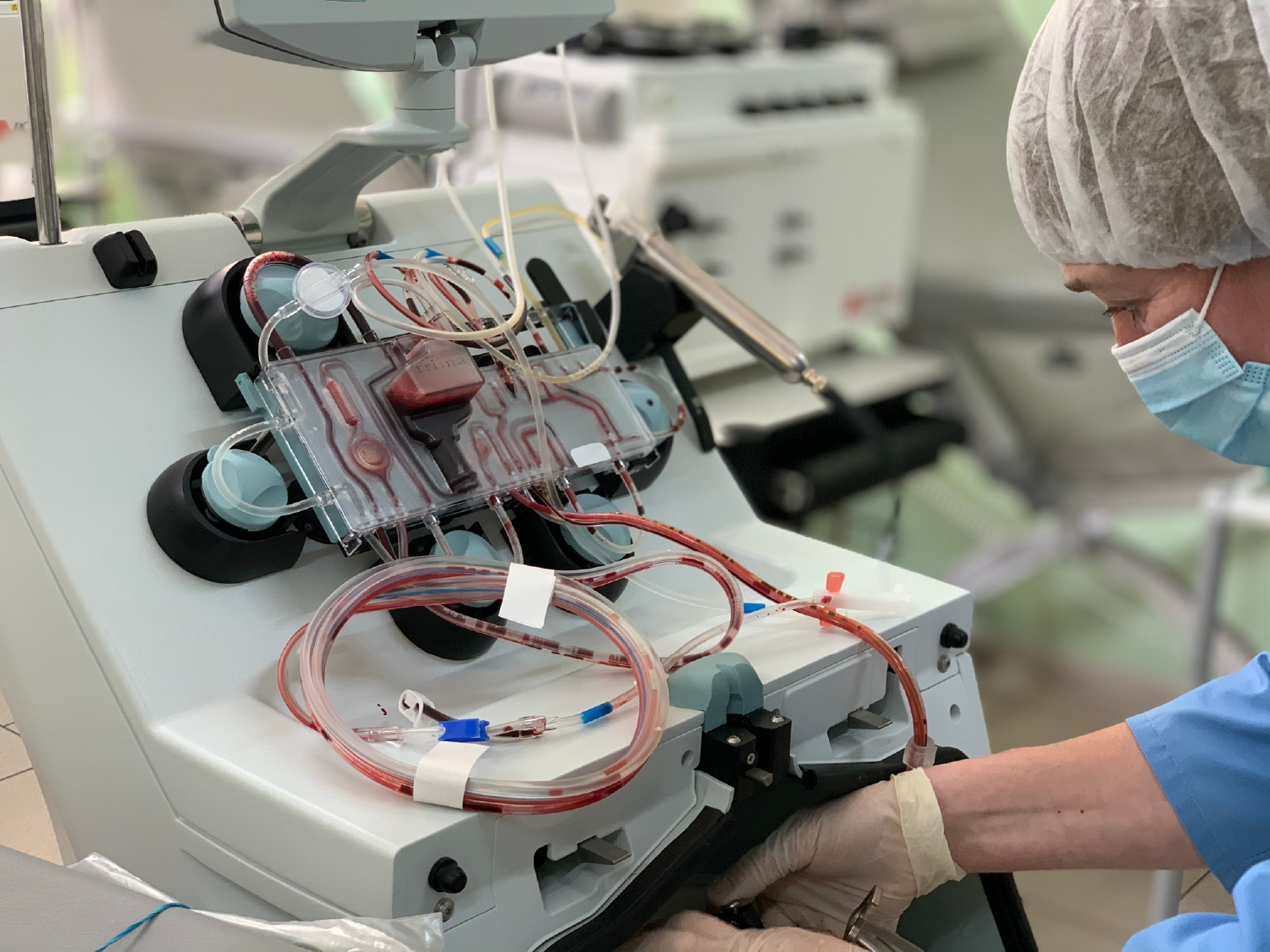 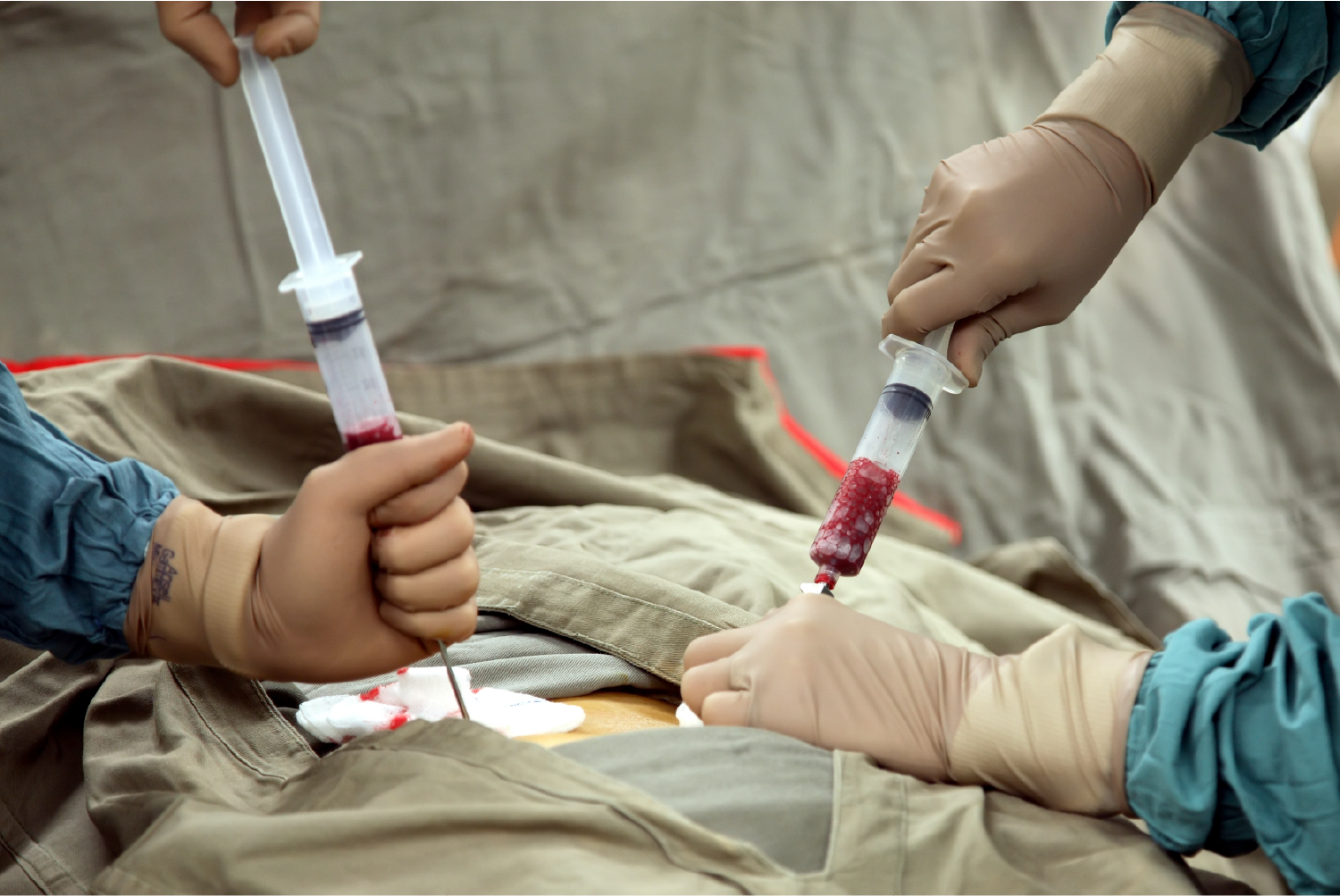 CONFIDENTIAL. FOR INTERNAL USE ONLY. THE INFORMATION CONTAINED IN THIS TRAINING IS FOR INTERNAL, EDUCATIONAL PURPOSES ONLY. DO NOT COPY OR DISTRIBUTE OUTSIDE OF SANOFI OR USE IN PROMOTION. MAT-US-2401023-v1.0-02/2024
11
Essential Elements of a Transplant Program
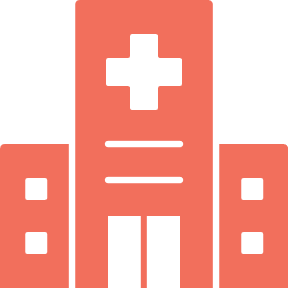 Other Elements of Transplant Programs
Radiology 
Routine diagnostic imaging
Diagnosis of adverse events
Placement of catheters
Pharmacy 
Pretransplant workups, medication review, and verification of conditioning regimens 
Drug preparation, dispensing, monitoring, and medication management, including dispensing and monitoring conditioning chemotherapy 
Antibiotic, antifungal, and antiviral prophylaxis and treatment
CONFIDENTIAL. FOR INTERNAL USE ONLY. THE INFORMATION CONTAINED IN THIS TRAINING IS FOR INTERNAL, EDUCATIONAL PURPOSES ONLY. DO NOT COPY OR DISTRIBUTE OUTSIDE OF SANOFI OR USE IN PROMOTION. MAT-US-2401023-v1.0-02/2024
12
Transplant Program Personnel: Medical Staff
ITC_106
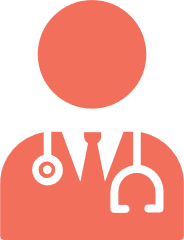 Although not all transplant programs are structured similarly, most include a similar array of physicians, medical staff, and pharmacists. Because HSCT is complex, all centers have an extensive network of support staff and administrators that coordinate care, maintain quality, and address patients’ psychosocial needs.
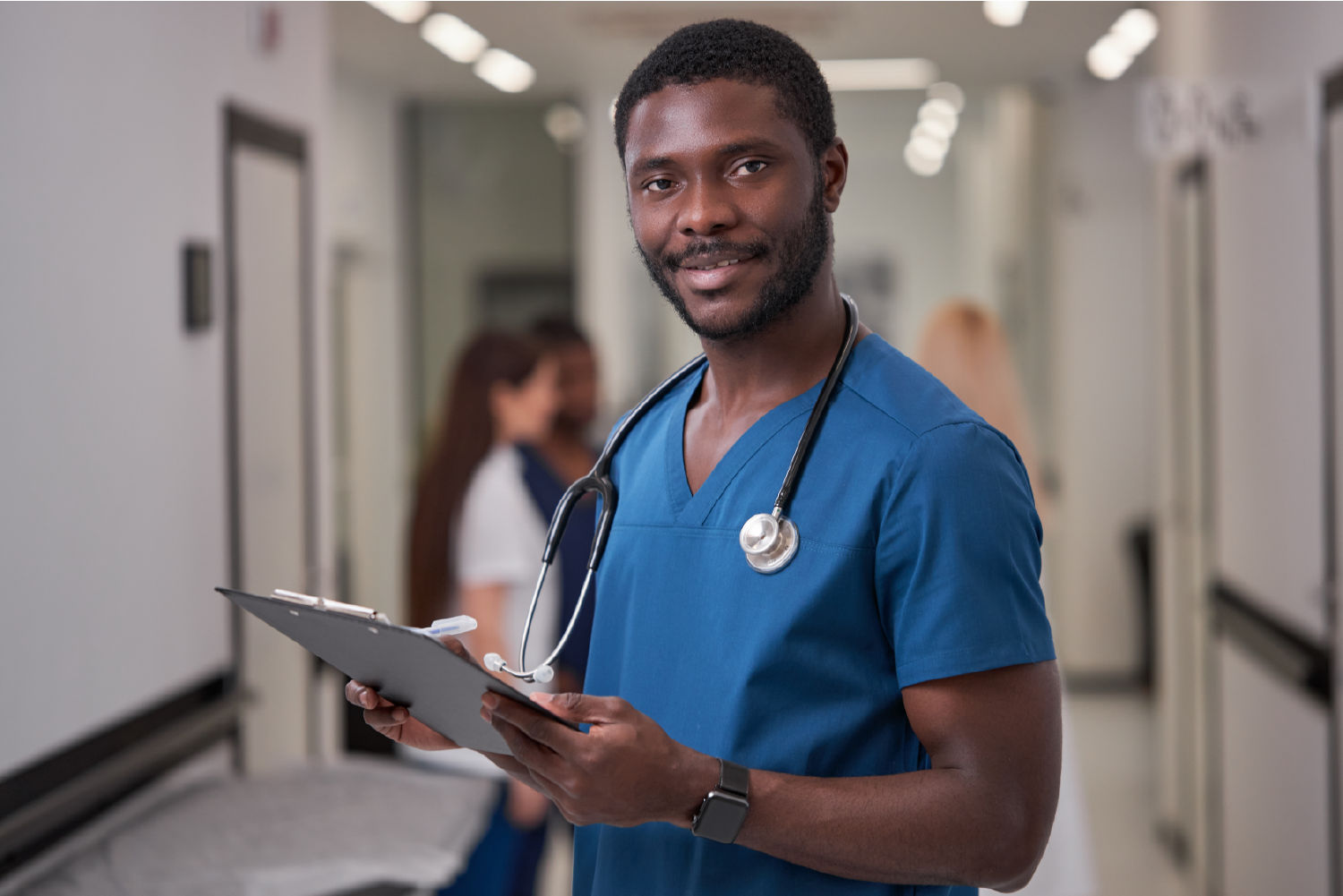 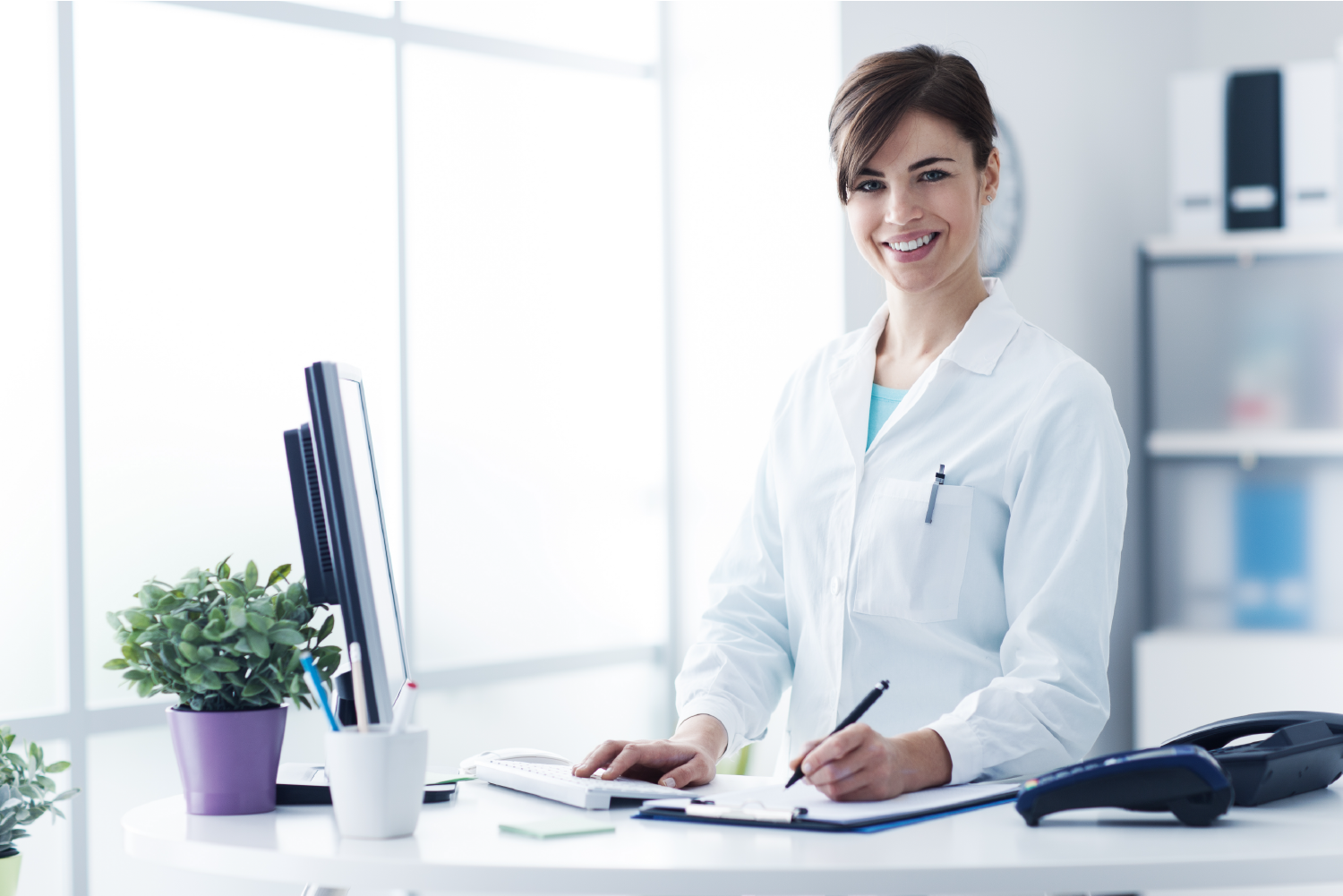 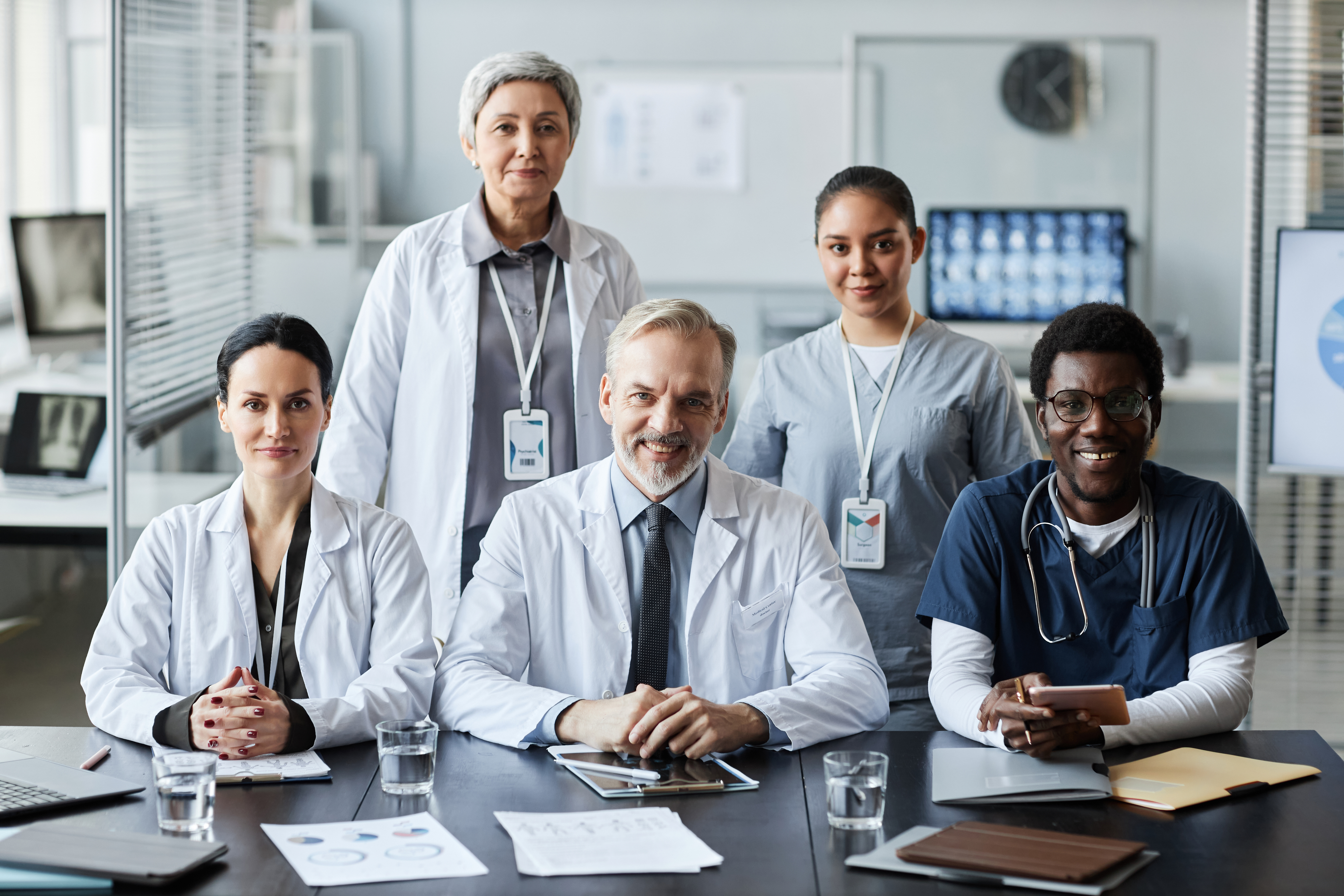 Clinical Program Directors
Board certified in hematology, medical oncology, immunology or ≥10 years of experience
Responsible for administrative and clinical operations
Responsible for all elements of the design of the clinical program, including quality management, selection/care of recipients and donors, and cell collection and processing
Responsible for ensuring all staff are adequately trained
Attending Physicians and Consulting Specialists
Attending physicians have specialty certification in hematology, medical oncology, or immunology and are responsible for direct patient care
Accredited facilities must have access to a full range of consulting specialists (cardiology, infectious disease, pulmonary medicine, neurology, nephrology, radiation oncology, etc.)
Advanced Practice Providers
Provide support across the continuum of care for HSCT
Pre-HSCT staging and evaluation
Collaboration with physicians on treatment plan and procedures
Stem cell collection
Management of early HSCT issues (toxicities, infections, etc.)
Diagnosis and evaluation of late HSCT issues (GVHD, post-transplant immunodeficiencies, relapse)
[FACT 2023, p 34A]
[FACT 2023, p 31-32A]
[Raley 2019, pp 6A,B; 7A; 9A]
[FACT 2023, p 33A]
CONFIDENTIAL. FOR INTERNAL USE ONLY. THE INFORMATION CONTAINED IN THIS TRAINING IS FOR INTERNAL, EDUCATIONAL PURPOSES ONLY. DO NOT COPY OR DISTRIBUTE OUTSIDE OF SANOFI OR USE IN PROMOTION. MAT-US-2401023-v1.0-02/2024
13
Transplant Program Personnel: Support Staff
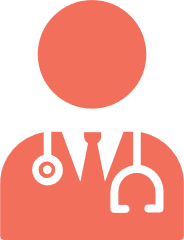 CONFIDENTIAL. FOR INTERNAL USE ONLY. THE INFORMATION CONTAINED IN THIS TRAINING IS FOR INTERNAL, EDUCATIONAL PURPOSES ONLY. DO NOT COPY OR DISTRIBUTE OUTSIDE OF SANOFI OR USE IN PROMOTION. MAT-US-2401023-v1.0-02/2024
14
Review: ASTC Pathway
ITC_107
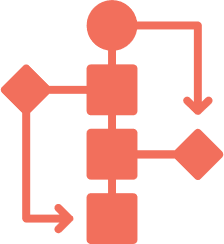 Select each hotspot to learn more.
Initiate primary therapy for transplant candidates
Primary therapy for non-transplant candidates
Primary therapy for non-transplant candidates
Diagnosis: symptomatic MM
Determination of transplant eligibility
Mobilization and collection
Reinfusion
Maintenance therapy
Conditioning
Fit
Autologous transplanta
Response after primary therapy
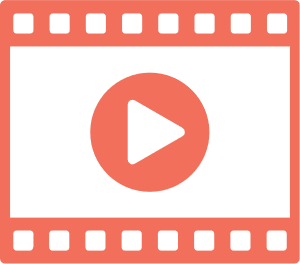 Watch a brief introduction to ASCT
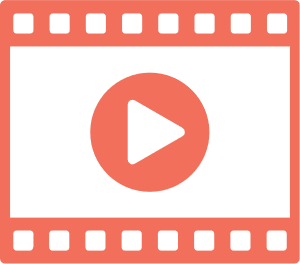 Watch a thorough review of the complete ASCT journey
aAutologous HSCT is a category 1 recommendation in the NCCN guidelines. Other options include continuous myeloma therapy or maintenance therapy or tandem autologous or allogeneic transplant for patients with high-risk disease (not shown).
CONFIDENTIAL. FOR INTERNAL USE ONLY. THE INFORMATION CONTAINED IN THIS TRAINING IS FOR INTERNAL, EDUCATIONAL PURPOSES ONLY. DO NOT COPY OR DISTRIBUTE OUTSIDE OF SANOFI OR USE IN PROMOTION. MAT-US-2401023-v1.0-02/2024
15
Determination of Transplant Eligibility
All patients are assessed for HSCT eligibility. Criteria for eligibility vary by center, but are based on:
Performance status and the presence of comorbidities 
Adequate renal, cardiac, pulmonary, and liver function 
Adequate psychosocial and financial support 
No evidence of myelodysplasia on bone marrow examination 
There is no strict age cutoff for eligibility. Instead, eligibility is determined by functional capacity (“physiologic age”) rather than chronologic age.
CONFIDENTIAL. FOR INTERNAL USE ONLY. THE INFORMATION CONTAINED IN THIS TRAINING IS FOR INTERNAL, EDUCATIONAL PURPOSES ONLY. DO NOT COPY OR DISTRIBUTE OUTSIDE OF SANOFI OR USE IN PROMOTION. MAT-US-2401023-v1.0-02/2024
16
Primary Therapy for Transplant Candidates
Primary therapy is intended to reduce the number of tumor cells in the bone marrow and peripheral blood, reduce symptoms, and address end-organ damage.
[Kumar 2023, p 2A]
PRIMARY THERAPY
MAINTENANCE THERAPY
[NCCN Myeloma 2024, p 24A]
CONFIDENTIAL. FOR INTERNAL USE ONLY. THE INFORMATION CONTAINED IN THIS TRAINING IS FOR INTERNAL, EDUCATIONAL PURPOSES ONLY. DO NOT COPY OR DISTRIBUTE OUTSIDE OF SANOFI OR USE IN PROMOTION. MAT-US-2401023-v1.0-02/2024
17
Autologous HSCT
Mobilization and CollectionPatients receive granulocyte colony-stimulating factor (G-CSF; filgrastim) alone or in combination with a mobilizing agent, such as plerixafor or motixafortide, and stem cells are collected from peripheral blood by apheresis. Stem cells are collected daily until the goal is reached—usually enough for 2 transplants.
Conditioning ChemotherapyConditioning chemotherapy consists of high-dose chemotherapy intended to eliminate malignant cells before “rescue” with the stem cells collected in the previous step. In multiple myeloma, most patients receive melphalan, a cytotoxic agent, as conditioning chemotherapy.
Reinfusion and EngraftmentApproximately 1 day after completion of conditioning, stem cells are reinfused. During this period, patients are highly pancytopenic and require red blood cell and platelet transfusions as well as G-CSF. Patients are monitored closely for bacterial, viral, and fungal infections.
Maintenance TherapyPatients may receive several years of maintenance therapy following autologous HSCT in certain cases.
CONFIDENTIAL. FOR INTERNAL USE ONLY. THE INFORMATION CONTAINED IN THIS TRAINING IS FOR INTERNAL, EDUCATIONAL PURPOSES ONLY. DO NOT COPY OR DISTRIBUTE OUTSIDE OF SANOFI OR USE IN PROMOTION. MAT-US-2401023-v1.0-02/2024
18
Key Points and Implications
ITC_108
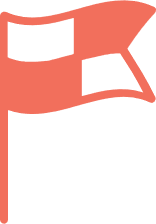 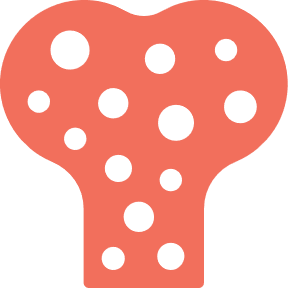 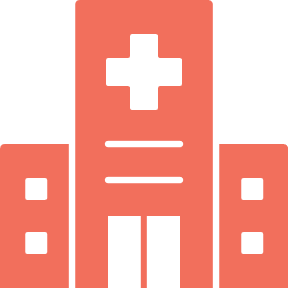 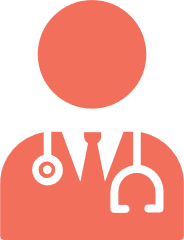 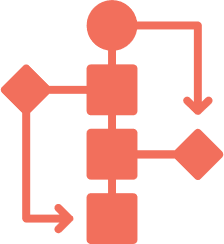 Role of Transplant Centers in Multiple Myeloma Care
ASCT is the standard of care for fit MM patients
ASCT is complex, lengthy, and may be associated withadverse events
ASCT must therefore be performed at specialized centers with dedicated facilities and highly trained personnel
Essential Elements of a Transplant Program
Inpatient centers are equipped to isolate patients during engraftment and provide intensive care to address the toxicities of conditioning therapy and infection risk
Apheresis services collect peripheral blood stem cells
Transplant programs also include an array of ancillary medical services (ICUs, infectious disease, radiation oncology, radiology, pharmacy, laboratory, blood banking)
Transplant Program Personnel
Medical staff include clinical program directors, attending physicians, consulting specialists, advanced practice providers, and nurses/nurse managers, all of whom have specific training in HSCT
Medical staff are supported by clinical transplantation coordinators, who help patients navigate the treatment pathway, pharmacists, quality managers, and other personnel
ASCT Pathway
ASCT is associated with considerable toxicities and risk; thus, it is not an option for all patients
Pathway:
Primary therapy to reduce tumor burden, reduce symptoms, and address end-organ damage
Mobilization and stem cell collection
Conditioning chemotherapy
Reinfusion and engraftment
Maintenance therapy
[IMF 2023, p 1A]
[IMF 2023, p 10A]
[EBMT 2019, p 27A]
[FACT 2023, p 33A, p 34A; pp31-32A; Raley 2019, p 6A, B]
[Kumar 2023, p 2A]
[EBMT 2019, p 30B]
[IMF 2023, p 9B]
[IMF 2023, p 1A]
[IMF 2023, p 10C, D]
[Kumar 2023, p 9A, IMF 2023, p 10C, D]
[NCCN Myeloma 2024, p 11A]
[Langebrake 2020, p 64A, B, C, D; EBMT 2019, p 32A; FACT 2023, p 40A]
[EBMT 2019, p 29A, B, C; 30A; 31A]
CONFIDENTIAL. FOR INTERNAL USE ONLY. THE INFORMATION CONTAINED IN THIS TRAINING IS FOR INTERNAL, EDUCATIONAL PURPOSES ONLY. DO NOT COPY OR DISTRIBUTE OUTSIDE OF SANOFI OR USE IN PROMOTION. MAT-US-2401023-v1.0-02/2024
19
References
Ali MO, Al Hadidi S. High-dose (conditioning) regimens used prior to autologous stem cell transplantation in multiple myeloma. Transpl Cell Ther. 2022;28:572-580. 
ArraGroup. RN nurse manager bone marrow transplant oncology. Accessed November 27, 2023. https://www.thearragroup.com/jobs/rn-nurse-manager-oncology-hematology-bmt-14494255 
Canadian Cancer Center. Stem cell transplant for multiple myeloma. Accessed November 27, 2023. https://cancer.ca/en/cancer-information/cancer-types/multiple-myeloma/treatment/stem-cell-transplant 
European Bone Marrow Transplant Society. The EBMT Handbook. Springer Nature Switzerland. 2020. 
FACT-JACIE International Standards for Hematopoietic Cellular Therapy Product Collection, Processing, and Administration. 8th ed. 2021. 
Holmberg LA, Deeg HJ, Sandmaier BM. Determining eligibility for autologous hematopoietic stem cell transplantation. Accessed November 27, 2023. https://www.uptodate.com/contents/determining-eligibility-for-autologous-hematopoietic-cell-transplantation 
International Myeloma Foundation. What is autologous stem cell transplant (or bone marrow transplant)? Accessed November 27, 2023. https://www.myeloma.org/autologous-stem-cell-transplant 
Kumar S. Multiple myeloma: Use of hematopoietic stem cell transplantation. Accessed November 27, 2023. https://www.uptodate.com/contents/multiple-myeloma-use-of-hematopoietic-cell-transplantation/
CONFIDENTIAL. FOR INTERNAL USE ONLY. THE INFORMATION CONTAINED IN THIS TRAINING IS FOR INTERNAL, EDUCATIONAL PURPOSES ONLY. DO NOT COPY OR DISTRIBUTE OUTSIDE OF SANOFI OR USE IN PROMOTION. MAT-US-2401023-v1.0-02/2024
20
References
Langebrake C, Admiraal R, van Maarseveen E, et al. Consensus recommendations for the role and competencies of the EBMT clinical pharmacist and clinical pharmacologist involved in hematopoietic stem cell transplantation. Bone Marrow Transpl. 2020;55:62-69. 
National Comprehensive Cancer Network. NCCN Clinical Practice Guidelines in Oncology. Multiple Myeloma. Version 2.2024—November 1, 2023. Available at: www.nccn.org 
Raley DY for the ASBMT NP/PA Steering Committee. Guidelines for training in hematopoietic progenitor cell transplantation for nurse practitioners and physician assistants. Accessed November 26, 2023. www.astct.com.
Watters A. Complexity is the cornerstone of BMT nursing. 2019. Accessed November 27, 2023. https://voice.ons.org/stories/complexity-is-the-cornerstone-of-bmt-nursing
CONFIDENTIAL. FOR INTERNAL USE ONLY. THE INFORMATION CONTAINED IN THIS TRAINING IS FOR INTERNAL, EDUCATIONAL PURPOSES ONLY. DO NOT COPY OR DISTRIBUTE OUTSIDE OF SANOFI OR USE IN PROMOTION. MAT-US-2401023-v1.0-02/2024
21